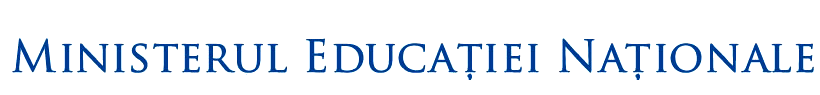 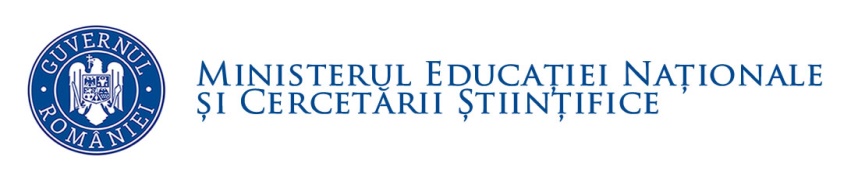 Centrul Național de Dezvoltare a Învățământului Profesional și Tehnic
Reglementări privind organizarea şi funcţionarea învăţământului dual
Centrul Naţional de Dezvoltare a Învăţământului Profesional şi Tehnic
Str. Spiru Haret 10-12, Bucureşti - 010176, Tel: (+4021) 311.11.62 / 312.11.61, Fax: (+4021) 312.54.98
E-mail vet@tvet.ro, www.tvet.ro
OUG nr. 81 din 16 noiembrie 2016privind modificarea şi completarea LEN nr. 1/2011
(publicată în MO nr. 943 din 23 noiembrie 2016)
Învăţământul dual este o formă de organizare atât a învăţământului profesional şi tehnic (ÎPT), cât şi a formării profesionale a adulţilor, cu caracteristici specifice celor două tipuri de formare.

Învăţământul dual, ca parte a ÎPT, are următoarele caracteristici specifice:
Este organizat la iniţiativa operatorilor economici interesaţi, în calitate de potenţiali angajatori şi parteneri de practică;
Se desfăşoară pe baza unui contract de parteneriat şi a unor contracte individuale de pregătire practică, prin pregătirea practică organizată în răspunderea principală a operatorilor economici;
Operatorii economici asigură pregătirea practică a elevilor, bursă la nivelul celei acordate din fonduri publice şi alte cheltuieli pentru formarea de calitate a elevilor;
Facilitează implicarea operatorilor economici în mecanismele decizionale la nivelul unităţii de învăţământ partenere.

Posibilitatea de a se organiza unităţi de învăţământ cu personalitate juridică cu efective mai mici de elevi (cel puţin de 100) care să ofere educaţie şi formare profesională prin învăţământul dual
Învăţământul dual îndeplineşte următoarele cerinţe:
Contract de parteneriat încheiat între operatori economici (sau asociaţie/ consorţiu de operatori economici), unitatea de învăţământ şi unitatea administrativ-teritorială (UAT) pe raza căreia se află unitatea şcolară (contract care stabileşte condiţiile de colaborare, drepturile şi obligaţiile părţilor, precum şi costurile asumate de parteneri)
Contract individual de pregătire practică, încheiat între elev, (părintele, tutorele sau susţinătorul legal al elevului minor), operatorul economic şi unitatea de învăţământ, contract care stabileşte drepturile şi obligaţiile părţilor
Autorizare/acreditare a operatorilor economici implicaţi în formarea profesională prin învăţământul dual (metodologie specifică aprobată prin HG)
Facilităţi fiscale pentru operatorii economici care încheie contract de parteneriat cu unităţile de învăţământ (facilităţi la plata impozitelor, taxelor şi contribuţiilor datorate bugetului de stat, bugetului asigurărilor sociale, bugetelor fondurilor speciale sau bugetelor locale, potrivit prevederilor legale)
Decontarea cheltuielilor de transport, cazare şi masă (gratuite) în internate şcolare pentru elevii din învăţământul dual, indiferent de oferta existentă în localitatea de domiciliu
Absolvenţii învăţământului obligatoriu care întrerup studiile pot fi cuprinşi, până la împlinirea vârstei de 26 de ani, într-un program de pregătire profesională, inclusiv prin învățământ dual (pentru cei care au depăşit cu mai mult de 3 ani vârsta clasei se pot organiza clase separate).
ÎPT, inclusiv dual, se organizează pentru calificări profesionale de nivel 3, 4 şi 5, conform Cadrului naţional al calificărilor (CNC).
Absolvenţii învăţământului profesional, inclusiv dual, care promovează examenul de certificare a calificării de nivel 3 CNC, pot continua studiile pentru dobândirea unei calificări de nivel 4 CNC
Absolvenţii învăţământului profesional, inclusiv dual, care promovează examenul de certificare a calificării de nivel 3 CNC pot continua studiile pentru dobândirea unei calificări de nivel 4 CNC
Absolvenţii învăţământului profesional pot continua studiile în înv. liceal
Absolvenţii de ÎPT, inclusiv dual, care nu au finalizat studiile liceale pot fi cuprinşi în programe de pregătire pentru echivalarea nivelului de învăţământ liceal
Formaţiuni de studii în învăţământul dual: 
Clase cu min. 20, max. 30 elevi (în medie 25 de elevi);
Instruirea practică şi pregătirea de specialitate pe grupe de min. 10, max. 15 elevi;
Clasele pot fi constituite din max. 3 grupe cu calificări diferite
Normarea posturilor didactice pentru activităţile de laborator şi instruire practică din învăţământul liceal tehnologic şi din învăţământul profesional se face pe grupe, pe baza normativelor în vigoare privind formaţiunile de studiu
Admiterea în învăţământul dual:
La solicitarea op. economici, se pot organiza probe de admitere stabilite de unitatea de înv. în colaborare cu op. economici, indiferent de nr. de candidaţi înscrişi şi de nr. de locuri disponibile
Numărul şi conţinutul probelor de admitere pot fi decise de unitatea de învăţământ şi op. economici. 
Probele de admitere pot viza cunoştinţe din programele şcolare din gimnaziu şi/sau motivaţia elevilor, testarea unor abilităţi/aptitudini şi alte condiţii de admitere stabilite prin procedurile de admitere adoptate de unitatea de învăţământ în colaborare cu operatorii economici.
Includerea operatorilor economici în consiliul de administraţie (CA) 

În toate unităţile care şcolarizează în ÎPT:
–	CA cu 9 membri: 4 cadre didactice (CD), 2 operatori economici (OE), 1 primar/reprezentant al primarului , 1 reprezentant al consiliului local (CL),  1 reprezentant al părinţilor 
–	CA cu 13 membri: 6 CD, 3 OE, 1 primar/reprezentant, 2 CL, 1 reprezentant al părinţilor
–	 În cazul în care sunt mai mulţi OE, aceştia vor desemna reprezentanţi în CA  sau pot forma un consiliu reprezentativ care să desemneze reprezentanţii pe locurile alocate OE
În unităţile cu personalitate juridică care şcolarizează exclusiv în ÎPT, cu o pondere majoritară a învăţământului dual:
‒	Nr. egal de reprezentanţi din partea cadrelor didactice şi ai operatorilor economici
‒	 CA cu 7, 9 sau 13 membri: 2-5 CD, 2-5 OE, 1 primar/reprezentant al primarului, 1 CL, 1 reprezentant al părinţilor
‒	 În cazul în care sunt mai mulţi OE, aceştia vor desemna reprezentanţi în CA  sau pot forma un consiliu reprezentativ care să desemneze reprezentanţii pe locurile alocate OE
‒	Preşedintele CA este ales dintre membrii acestuia
‒	CA exercită controlul asupra directorului, numeşte şi revocă directorul, aprobă planificarea strategică a unităţii de învăţământ, avizează candidaturile pentru ocuparea posturilor didactice şi a postului de director.
OUG nr. 84 din 16 noiembrie 2016pentru modificarea şi completarea unor acte normative din domeniul financiar-fiscal
(publicată în MO nr. 943 din 23 noiembrie 2016)
ART. 25 - Cheltuieli
Art. 25 (9) Sunt cheltuieli deductibile pentru determinarea rezultatului fiscal cheltuielile efectuate pentru organizarea şi desfăşurarea învăţământului profesional şi tehnic, potrivit reglementărilor legale din domeniul educaţiei naţionale.“
ART. 28 - Amortizarea fiscală
(1) Cheltuielile aferente achiziționării, producerii, construirii mijloacelor fixe amortizabile, precum și investițiile efectuate la acestea se recuperează din punct de vedere fiscal prin deducerea amortizării potrivit prevederilor prezentului articol.
(3) Sunt, de asemenea, considerate mijloace fixe amortizabile:
"h) mijloacele fixe deţinute şi utilizate pentru organizarea şi desfăşurarea învăţământului profesional şi tehnic, potrivit reglementărilor legale din domeniul educaţiei naţionale;
i) investiţiile efectuate pentru organizarea şi desfăşurarea învăţământului profesional şi tehnic, potrivit reglementărilor legale din domeniul educaţiei naţionale.“
ART. 62 - Venituri neimpozabile -  următoarele venituri nu sunt impozabile:
"o1) bursele, premiile şi alte drepturi sub formă de cazare, masă, transport, echipamente de lucru/protecţie şi altele asemenea primite de elevi pe parcursul învăţământului profesional şi tehnic, potrivit reglementărilor legale din domeniul educaţiei naţionale;"
ART. 68 - Reguli generale de stabilire a venitului net anual din activități independente, determinat în sistem real, pe baza datelor din contabilitate
"(41) Sunt cheltuieli deductibile cheltuielile efectuate pentru organizarea şi desfăşurarea învăţământului profesional şi tehnic, în conformitate cu reglementările legale din domeniul educaţiei naţionale, cu excepţia cheltuielilor cu amortizarea care sunt deductibile potrivit prevederilor alin. (4) lit. d)."
Metodologia de organizare şi funcţionare a învăţământului dual
(în curs de publicare în Monitorul Oficial)
Operatori economici parteneri de practică în învăţămîntul dual
Denumirea generică de operatori economici utilizată în metodologie include: agenți economici/ instituții publice/ alte organizații - persoane juridice, care îndeplinesc condiţiile legale referitoare la capacitatea juridică de angajator
Calitatea de potenţiali angajatori şi parteneri de practică se referă la interesul şi capacitatea juridică de a angaja forţă de muncă pe bază de contract individual de muncă, şi de a încheia contracte pentru practica elevilor din învăţământul dual
Interesul de a angaja forţă se referă la angajamentul asumat de op. economici, prin contractul de parteneriat, de a oferi, cu prioritate, locuri de muncă absolvenţilor pe care i-a format în baza contractelor de practică, în conformitate cu nivelul de pregătire şi competenţele certificate, iar, în cazul celor pe care nu-i pot angaja în termen de cel mult 2 luni de la susţinerea cu succes a examenului de certificare a calificării, de a-i sprijini activ pentru tranziţia la un loc de muncă, colaborând în acest scop, după caz, cu alţi angajatori, AJOFM etc.
Sunt asimilate operatorilor economici, în înţelesul metodologei, şi organizaţiile care acţionează în numele acestora (asociaţii/clustere/consorţii de operatori economici) pentru încheierea contractelor care reglementează colaborarea în învăţământul dual.
Contractul de parteneriat
Se încheie între unul sau mai mulţi operatori economici sau asociaţie/ consorţiu de operatori economici/ clustere, unitatea de înv. şi unitatea administrativ teritorială (UAT) pe raza căreia se află şcoala
Stabileşte condiţiile de colaborare, drepturile şi obligaţiile părţilor, precum şi costurile asumate de parteneri. 
Modelul Contractului de parteneriat este prezentat în anexa 1 la metodologie
Se încheie, anual, între UAT, unitatea de înv. şi toţi operatorii economici care vor încheia contracte de practică pentru elevii respectivi.
În fiecare an, se încheie un nou contract de parteneriat pentru anul şcolar imediat următor, pentru o durată determinată care va cuprinde perioadele de timp aferente activităților de promovare a ofertei, recrutare, selecție și admitere a elevilor, întreg parcursul anului şcolar respectiv, inclusiv eventuale stagii suplimentare de practică, susţinerea examenului final de certificare a calificării şi o perioadă de tranziţie la un loc de muncă pentru absolvenţii anului terminal.
Contractul de parteneriat (2)
Obligaţia  de a încheia un nou contract de parteneriat pentru anul şcolar imediat următor:
se aplică atâta timp cât se iniţiază noi clase de început şi atâta timp cât există clase de elevi cuprinşi în pregătire în baza angajamentelor asumate prin  contractele semnate anterior, până la finalul duratei de şcolarizare a acestora, în funcţie de nivelul de calificare, inclusiv eventuale stagii suplimentare de practică, susţinerea examenului final de certificare a calificării şi o perioadă de tranziţie la un loc de muncă pentru absolvenţii anului terminal.
această obligaţie încetează doar pentru operatorii economici care nu vor mai avea elevi în practică la nicio clasă din anul şcolar respectiv, cu condiţia respectării prevederilor mai sus menţionate.
Obligaţiile operatorilor economici (1)
organizarea şi desfăşurarea stagiilor de practică, precum şi a componentei de pregătire practică din modulele de specialitate, convenite a se desfăşura la operatori economici
asigurarea condiţiilor materiale - utilaje, echipamente, materii prime, materiale consumabile, energie şi celelalte utilităţi necesare pentru practica elevilor organizată în răspunderea lor
asigurarea resurselor umane (tutori, formatori) necesare pentru pregătirea practică a elevilor organizată la operatorul economic
asigurarea echipamentelor de lucru şi de protecţie pentru elevi, pe perioadele de formare derulate la agentul economic;
asigurarea securităţii şi sănătăţii în muncă a elevilor pe parcursul perioadelor de formare derulate la agentul economic;
cheltuieli pentru asigurarea securităţii şi sănătăţii în muncă, examinările de medicină a muncii şi analize medicale obligatorii pentru elevi;
Obligaţiile operatorilor economici (2)
cheltuieli pentru asigurări de răspundere civilă în cazul unor eventuale accidente, daune sau vătămări corporale generate în timpul pregătirii practice la operatorul economic, pentru elevi (în funcție de domeniul de activitate);
burse pentru elevi cel puțin la nivelul celei acordate din fonduri publice;
alte forme de sprijin materiale şi stimulente financiare convenite prin contractul de parteneriat;
asigurarea condiţiilor necesare (dotări, materii prime, materiale consumabile, utilităţi etc.) pentru derularea probelor de admitere și a examenelor de certificare a calificării profesionale a elevilor, în funcţie de locaţia convenită pentru organizarea acestora; 
asigurarea condiţiilor necesare pentru evaluarea continuă a elevilor în cadrul pregătirii practice la operatorul economic; 
angajarea altor cheltuieli necesare pentru formarea de calitate a elevilor;
Obligaţiile operatorilor economici (3)
contribuţia convenită pentru îmbunătăţirea dotării şi a condiţiilor  de desfăşurare a procesului de educaţie şi formare profesională din unitatea de învăţământ;
exercitarea atribuţiilor de membru în CA sau, după caz, în consiliul reprezentativ al operatorilor economici; implicarea în activităţi de informare şi promovare a ofertei de formare profesională;
participarea cu specialişti la proiectarea curriculumului în dezvoltare locală (CDL);
organizarea de stagii suplimentare de pregătire practică pentru elevii cu situaţia şcolară neîncheiată din cauza absenţelor sau care nu au obţinut medii de trecere la stagiile de practică (CDL) sau la pregătirea practică din cadrul modulelor din planul de învăţământ pentru calificarea respectivă;
oferirea, cu prioritate, de locuri de muncă absolvenţilor pe care i-au format în baza contractelor de practică, sprijinirea pentru tranziţia la un loc de muncă a celor pe care nu-i pot angaja în termen de cel mult 2 luni de la susţinerea cu succes a examenului de certificare a calificării.
Obligaţii unităţii de învăţământ (1)
asigurarea spaţiilor de instruire cu dotările aferente pentru pregătirea teoretică şi componenta de pregătire practică din modulele de specialitate, convenită a se desfăşura la unitatea de învăţământ, în concordanţă cu standardul de pregătire profesională, planurile de învăţământ şi curriculumul în vigoare;
asigurarea materiilor prime, materialelor consumabile, energiei electrice şi a celorlalte utilităţi necesare pregătirii practice organizată la unitatea de învăţământ pentru dobândirea calificării profesionale, în concordanţă cu SPP, planurile de învăţământ şi curriculumul în vigoare;
asigurarea resurselor umane necesare pentru pregătirea teoretică şi practică a elevilor, organizată la unitatea de învăţământ;
asigurarea unui cadru didactic coordonator pentru fiecare grupă de elevi la instruirea practică, responsabil pentru monitorizarea pregătirii practice derulate la operatorii economici;
asigurarea echipamentelor de lucru şi de protecţie pentru elevi, pe perioadele de formare derulate la unitatea de învăţământ;
Obligaţii unităţii de învăţământ (2)
asigurarea securităţii şi sănătăţii în muncă a elevilor pe parcursul perioadelor de formare derulate la unitatea de învăţământ;
asigurarea condiţiilor necesare şi angajarea cheltuielilor legate de evaluarea şi certificarea elevilor în cazul în care centrul de examen este organizat în unitatea de învăţământ;
asigurarea, în colaborare cu operatorii economici, a organizării şi desfăşurării  examenului de certificare a calificării profesionale a elevilor, în conformitate cu reglementările legale în vigoare; 
angajarea altor cheltuieli necesare pentru formarea de calitate a elevilor;
asigurarea drepturilor elevilor prevăzute de legislaţia în vigoare.
proiectarea CDL, în conformitate cu solicitările operatorilor economici şi cerinţele SPP  şi în parteneriat cu aceştia;
planificarea, împreună cu operatorii economici, a stagiilor de pregătire practică şi a practicii săptămânale, şi stabilirea de comun acord cu aceştia a schemelor orare;
Obligaţii unităţii de învăţământ (3)
organizarea şi desfăşurarea evaluării continue şi intermediare a elevilor, în colaborare cu operatorii economici, în condiţiile stabilite de comun acord cu aceştia şi în conformitate cu reglementările în vigoare;
organizarea şi desfăşurarea împreună cu operatorii economici, a activităţilor de informare şi promovare a ofertei de formare profesională;
elaborarea şi aplicarea, în parteneriat cu operatorii economici, a procedurii de admitere a candidaţilor la admiterea în învăţământul dual;
asigurarea cadrului organizatoric şi logistic pentru constituirea şi funcţionarea consiliului de administraţie al unităţii de învăţământ, în conformitate cu reglementările în vigoare pentru învăţământul dual.
Obligaţii unităţii administrativ-teritoriale (UAT)
asigurarea cheltuielilor necesare pentru funcţionarea în bune condiţii a întregului proces de educaţie şi formare profesională derulat în unitatea de învăţământ, în conformitate cu atribuţiile care-i revin în conformitate cu reglementările legale în vigoare; 
identificarea şi planificarea, în colaborare cu unitatea şcolară şi operatorii economici parteneri de practică, a lucrărilor de întreţinere, reparaţii capitale, consolidări şi a obiectivelor de investiţii necesare pentru dezvoltarea unităţii şcolare şi creşterea calităţii procesului de educaţie şi formare profesională;
asigurarea, în cadrul finanţării complementare şi suplimentare din bugetul local, a sumelor necesare pentru cheltuielile de investiţii, reparaţii capitale, consolidări şi alte categorii de cheltuieli necesare, care nu sunt acoperite din sumele alocate din bugetul de stat;
asigurarea cofinanţării necesare pentru proiectele implementate de unitatea de învăţământ,  convenite în prealabil cu aceasta, în cadrul unor programe finanţate din fonduri ale europene sau alte surse de finanţare;
Obligaţii unităţii administrativ-teritoriale (UAT)
sprijinirea demersurilor inițiate de unitatea de învăţământ şi operatorii economici parteneri în cadrul acţiunilor informare şi promovare a ofertei de formare profesională;
asigurarea reprezentării UAT în consiliul de administraţie al unităţii de învăţământ.
Practica elevilor
În învăţământul dual stagiile de pregătire practică se efectuează exclusiv în răspunderea operatorilor economici parteneri de practică, în conformitate cu SPP, planurile de învăţământ și curriculumul aferent.
Prin contractul de parteneriat încheiat, se poate stabili, de comun acord între şcoală şi operatori economici, ca activitățile de laborator tehnologic şi instruire practice din cadrul unor module de pregătire, să se desfăşoare, total sau parţial la operatorii economici. 
Practica organizată în răspunderea operatorilor economici, se poate desfăşura la sediul operatorilor economici, la puncte de lucru ale acestora sau în alte locaţii stabilite de aceştia, pe baza unor convenţii/ contracte scrise pe care le încheie în acest scop cu alţi operatori economici, centre de formare etc.
Pentru pregătirea profesională, fiecare elev  (respectiv părintele, tutorele sau legal al elevului minor ) încheie un contract individual de pregătire practică cu operatorul economic şi unitatea de învăţământ, reglementat prin metodologie specifică elaborată de ministerul educaţiei 
Contractul individual de pregătire practică se încheie, anual, pentru fiecare an de pregătire, la începutul anului şcolar, în primele două săptămâni de la începerea cursurilor.
Responsabilităţile cadrului didactic coordonator de practică
Pentru monitorizarea pregătirii practice derulate la operatorii economici unitatea de învăţământ asigură un cadru didactic coordonator pentru fiecare grupă, având următoarele responsabilităţi: 
monitorizarea pregătirii practice organizate la operatorii economici
urmărirea respectării prevederilor contractului individual de pregătire practică, pentru fiecare elev din grupa pe care o coordonează 
urmărirea frecvenţei elevilor și notarea elevilor, în urma evaluării curente realizate în colaborare cu tutorii de practică, 
planificarea, după caz, a unor programe de recuperare a unor absenţe sau alte măsuri remediale pentru elevii cu progres întârziat constatat în cadrul evaluării curente, stagii suplimentare de practică pentru elevii cu situaţia şcolară neîncheiată din cauza absenţelor sau care nu au obţinut medii de trecere la stagiile de practică (CDL) sau la pregătirea practică din cadrul modulelor pentru calificarea respectivă.
Responsabilităţile tutorelui
Operatorii economici la care se desfăşoară pregătirea practică a elevilor din învățământul dual stabilesc tutorii care coordonează această activitate, având următoarele responsabilităţi: 
colaborează cu cadrele didactice coordonatoare de practică pentru buna desfășurare a pregătirii practice
răspund de organizarea şi derularea pregătirii practice organizate de operatorul economic, în condiţiile stabilite prin contractul de parteneriat şi anexa pedagogică a contractelor individuale de practică
realizează evaluarea elevilor practicanţi, prin consultare cu cadrul didactic coordonator de practică 
iniţiază, în colaborare cu cadrul didactic coordonator de practică, după caz: programe de recuperare/ măsuri remediale/ stagii suplimentare de practică pentru elevii cu situaţia şcolară neîncheiată din cauza absenţelor sau care nu au obţinut medii de trecere la stagiile de practică (CDL) sau la pregătirea practică din cadrul modulelor pentru calificarea respectivă
Tutorii desemnaţi de operatorii economici, pentru  pregătirea practică a elevilor din învățământul dual, trebuie să îndeplinească criterii de pregătire şi experienţă profesională şi să aibă o formare pedagogică si metodică certificată, în conformitate cu reglementările stabilite prin metodologia specifică de  autorizare/ acreditare a operatorilor economici implicaţi în formarea profesională prin învăţământul dual, aprobată prin HG.